The Standing Together Project
Facilitating Later Life self-help groups  in extra care / retirement housing schemes –reflections.
Jolie Goodman    &    Ben Plimpton        Later Life Programmes Lead   Group Facilitator
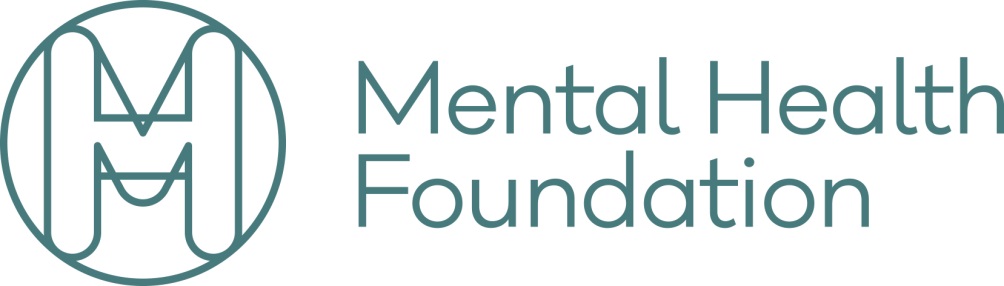 [Speaker Notes: Reflections on who MHF is,  the peer work MHF has done, the St project itself, using creativity in the project and future devlopments.]
Good  housing for people in later life  is more than bricks & mortar
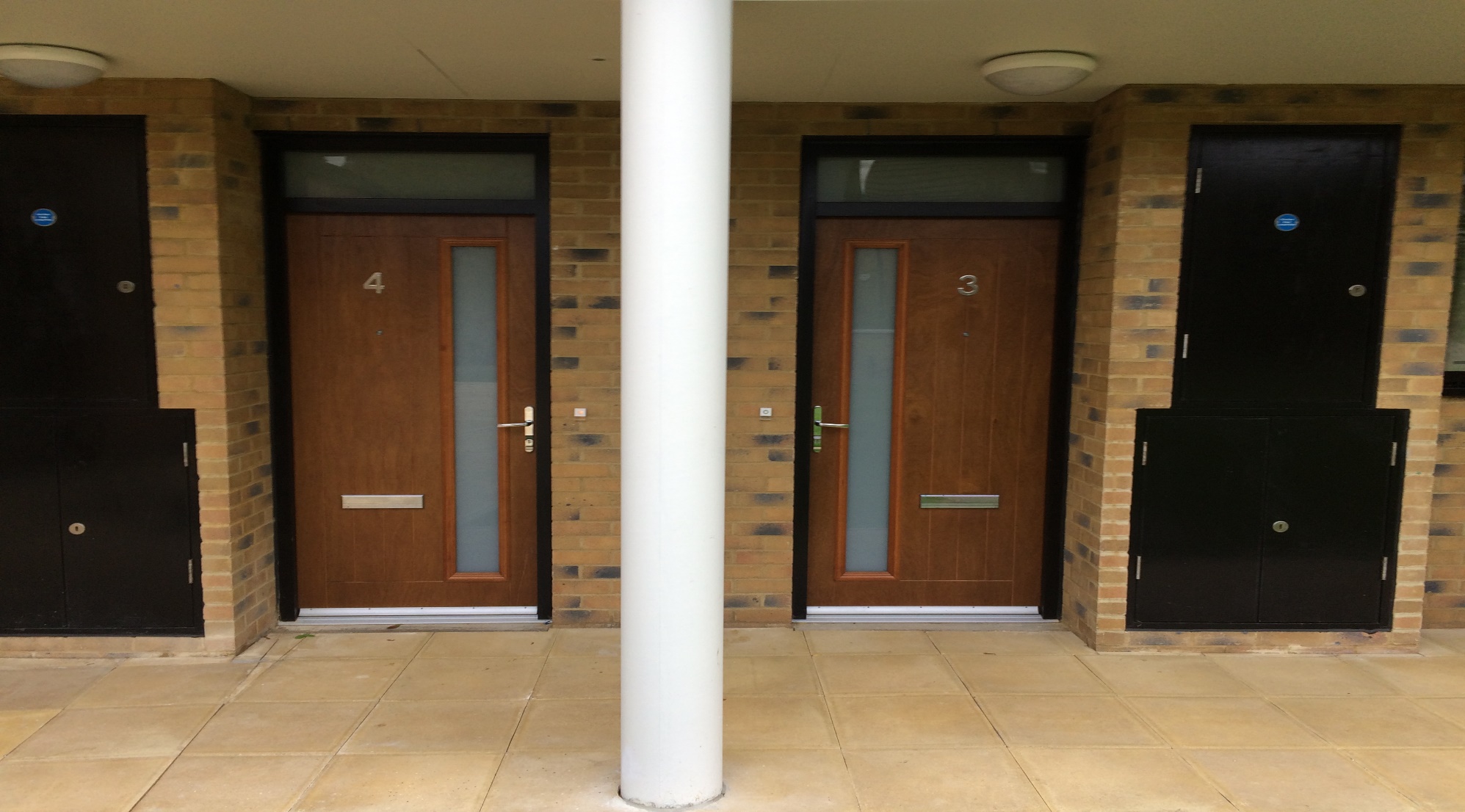 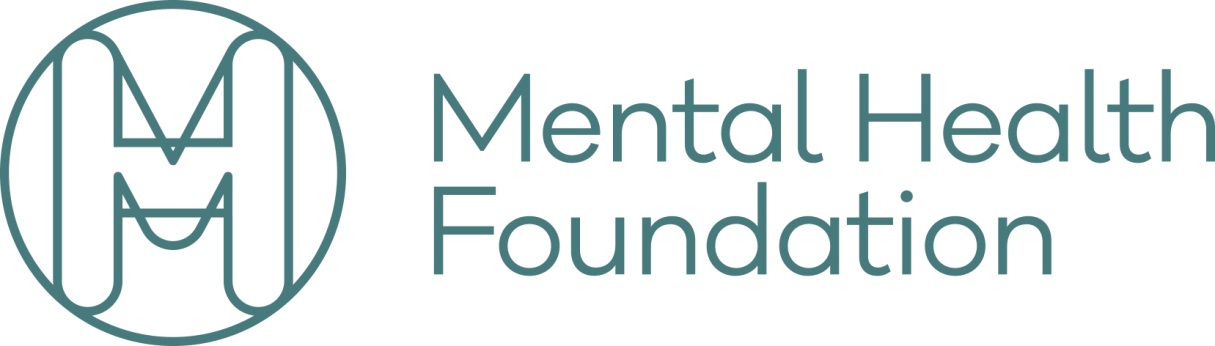 Our vision is for a world with good mental health for all
Our mission is to help people understand, protect, and sustain their mental health
Prevention is our priority, across the lifecycle.
Standing Together
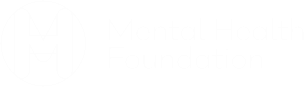 Funder
Partners
Who participated? 
Outcomes & Evaluation
Sustainability
[Speaker Notes: Content slide template
Heading: 
Font: Arial, bold, All caps (if appropriate)
Size: 40pt (adjust as needed)
Alignment: Centre
Spacing: 6pt between letters (can be adjusted)
Colour: White
Content:
Font: Arial
Size: Change as needed
Alignment: left]
Building Relationships
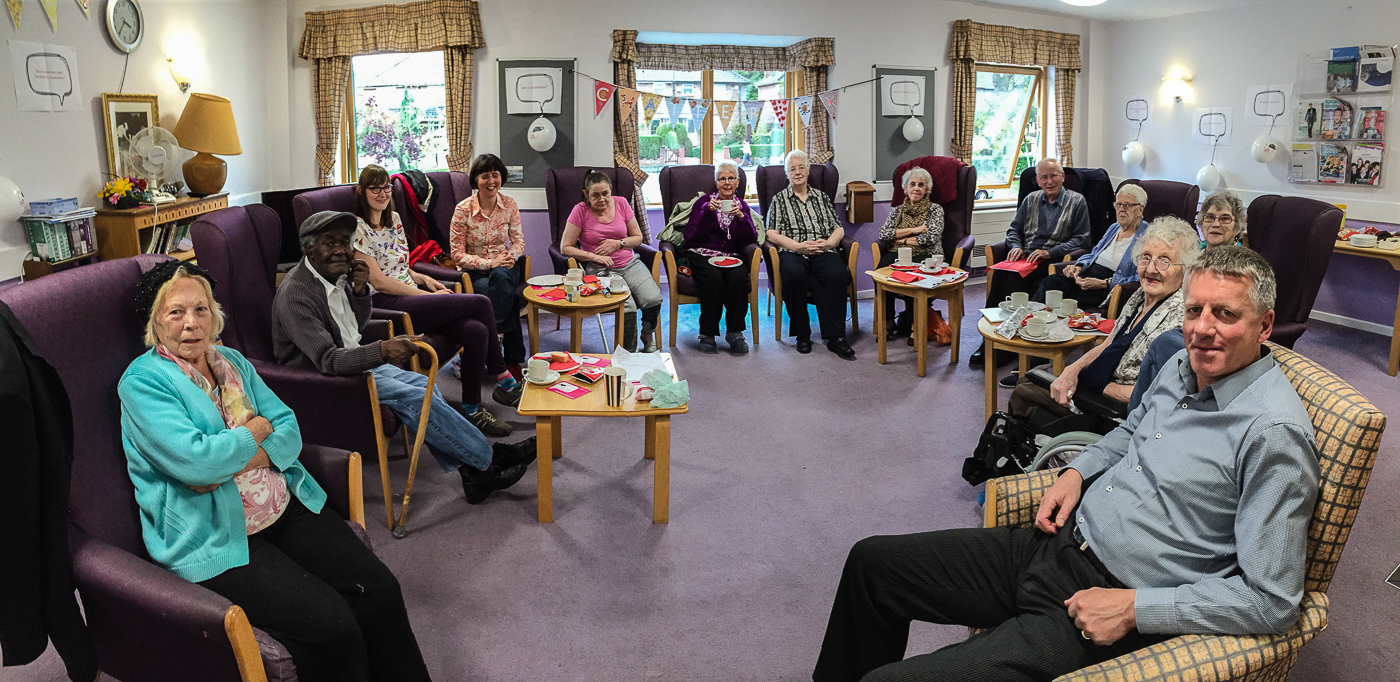 Standing Together Staff team
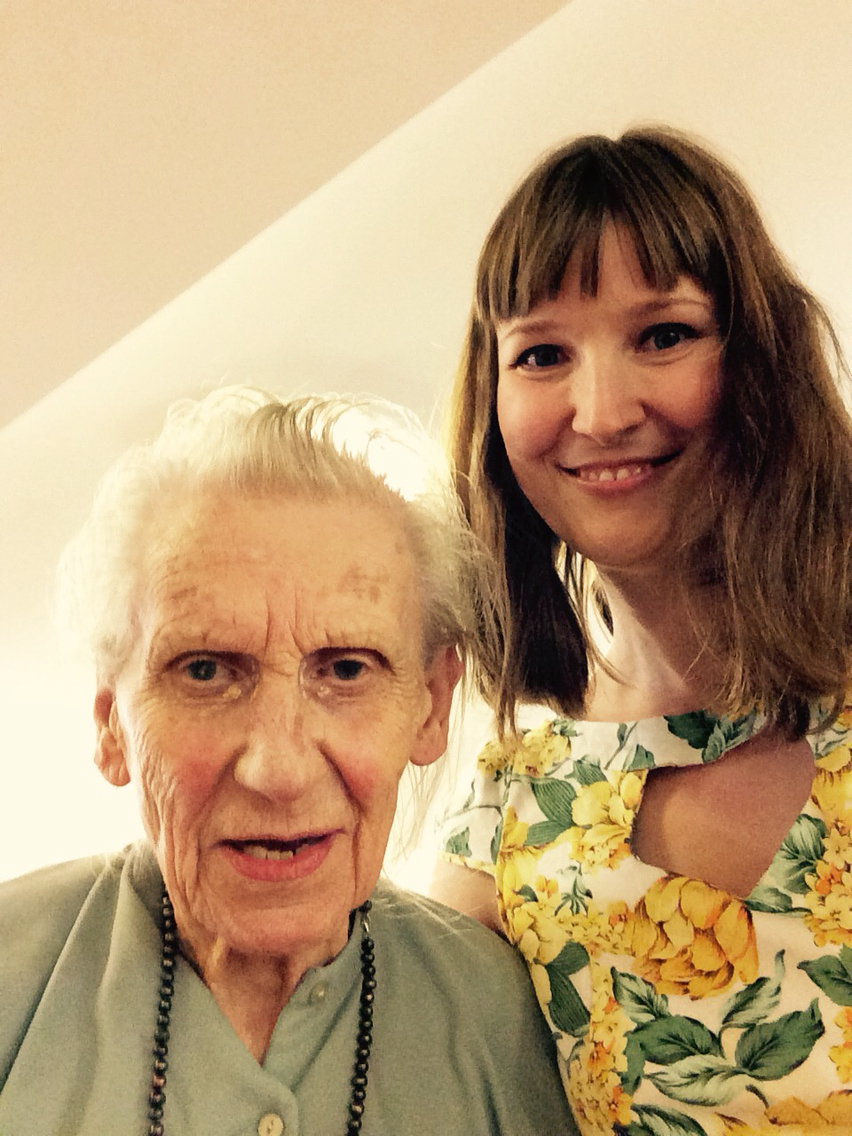 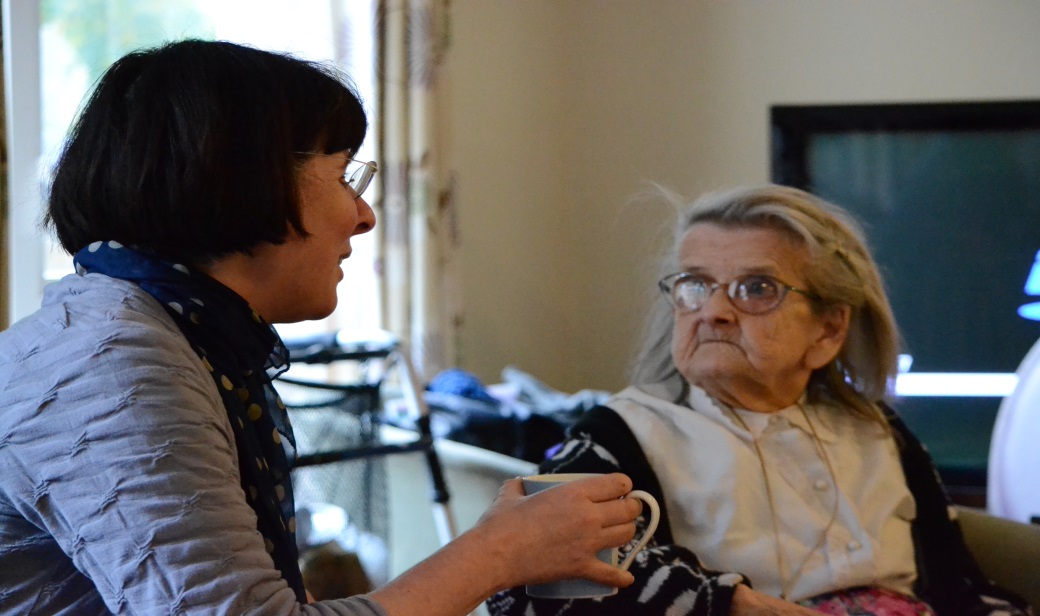 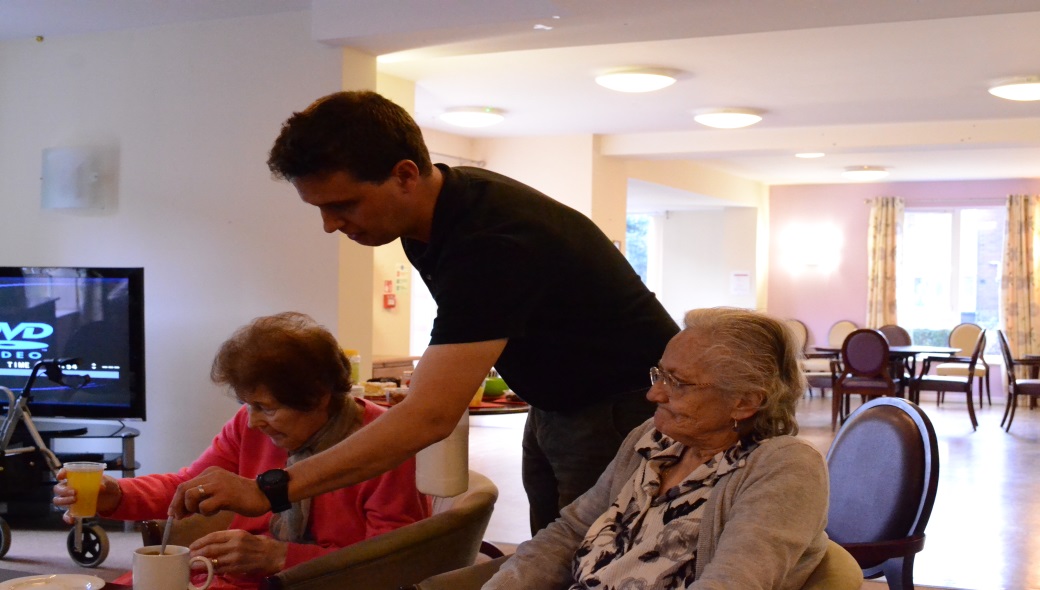 Standing Together  using Creativity
We have just finished the delivery side of the project. 
Some of our learning form the very first cohort was about the challenge of ending our involvement well.
A celebration of what everyone in the room brings, including ourselves as facilitators
Using creativity has been a key to this is the following ways:
Projects: Photographic Projects
Projects: Welcome Pack
Projects: CDs
[Speaker Notes: Other projects include:

Memory boxes we  enlarged a photo for  a tenant I’ll her call Molly, she was so delighted to see an image of her father enlarged form a tiny photo to A$ that this is what she wrote on the outside of the box

We have also made large collages with the groups about we’ve done over the time, CDs of people favourite songs ,a book and theme tune.]
Projects: Co-producing a book
[Speaker Notes: Other projects include:

Memory boxes we  enlarged a photo for  a tenant I’ll her call Molly, she was so delighted to see an image of her father enlarged form a tiny photo to A$ that this is what she wrote on the outside of the box

We have also made large collages with the groups about we’ve done over the time, CDs of people favourite songs ,a book and theme tune.]
Standing Together  Reflections & what’s next
Big Lottery feedback
Co-producing a handbook
Licensing a toolkit 
Developing new projects - continuing to improve quality of life.